Тринадцатое февраля
Классная работа
Ночь, улица, фонарь, аптека,Бессмысленный и тусклый свет.Живи еще хоть четверть века —Все будет так. Исхода нет.
Умрешь — начнешь опять сначалаИ повторится все, как встарь:Ночь, ледяная рябь канала,Аптека, улица, фонарь.
Односоставные предложения и их роль в речи
О каком из типов односоставных предложений пишет…
М.В.Ломоносов:               
1.«Умолчание местоимений личных перед спрягаемыми формами глагола к «украшению и важности служит»
ученый-лингвист А.М.Пешковский:
 2.«Внимание сосредоточено на действии, действующее лицо «намеренно устранено, намеренно представляется как неизвестное, неопределенное».
 Л.Н.Толстой об одном из стихотворений А.А.Фета:
3.«В нем нет ни одного глагола. Каждое выражение ─ картина».
доктор филологических наук В.В.Бабайцева:  
4. «Самая пёстрая и наиболее употребляемая группа односоставных предложений».
А.М. Пешковский:
5. «Чем интимнее какое-либо переживание, чем труднее говорящему выставить его напоказ перед всеми, тем охотнее он облекает его в форму обобщения».
Найдите предложения, определить, чем выражены главные члены
группа №1- определенно-личные
группа №2 – неопределенно-личные 
группа №3 – обобщенно-личные 
группа №4 – безличные
группа №5 - назывные
Проверяем!
№1- определенно-личные предложения (2,6,8)
 группа №2 – неопределенно-личные (3,5)
 группа №3 – обобщенно-личные (10,13)
 группа №4 – безличные (11,12)
 группа №5-назывные (1,7,9)
Найдите  все словосочетания в предложении и определите способ связи в них
Согласование-предложения №1,7,9
Управление-предложения №2,3,5
Примыкание-предложения №4,6,8
С разными способами связи-предложения №12,13
Употребление односоставных предложений в речи
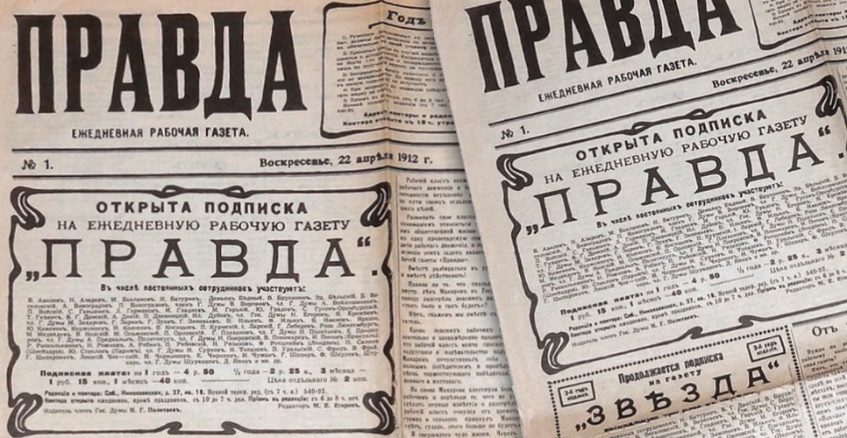 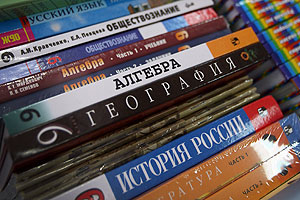 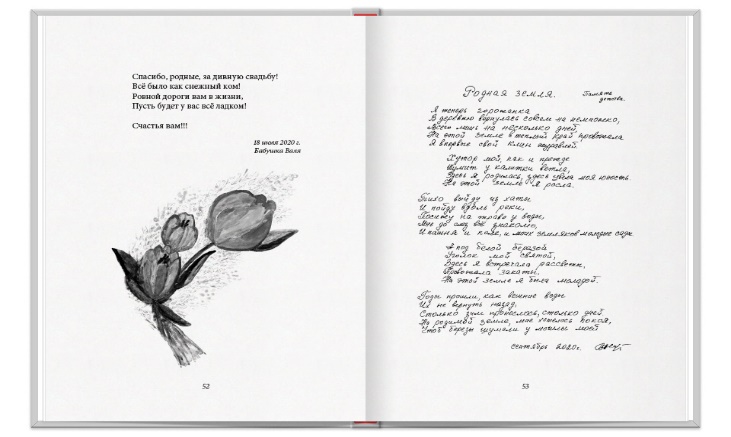 Домашнее задание на выбор:
1.Составьте текст на тему «Февральские зарисовки», используя односоставные предложения. 
2.Выписать из поэмы М.Ю.Лермонтова «Мцыри» по 2 предложения на каждый вид односоставных предложений.